SCIENCE FAIR NEWSLETTER
Here is where your presentation begins
CONTENTS OF THIS TEMPLATE
Here’s what you’ll find in this Slidesgo template: 

A slide structure based on a newsletter, which you can easily adapt to your needs. For more info on how to edit the template, please visit Slidesgo School or read our FAQs.
An assortment of illustrations that are suitable for use in the presentation can be found in the alternative resources slide.
A thanks slide, which you must keep so that proper credits for our design are given.
A resources slide, where you’ll find links to all the elements used in the template.
Instructions for use.
Final slides with: 
The fonts and colors used in the template.
More infographic resources, whose size and color can be edited. 
Sets of customizable icons of the following themes: general, business, avatar, creative process, education, help & support, medical, nature, performing arts, SEO & marketing, and teamwork.
You can delete this slide when you’re done editing the presentation.
TABLE OF CONTENTS
01
02
03
ANNOUNCEMENTS
IN DEPTH
IN BRIEF
Here you could describe the topic of the section
Here you could describe the topic of the section
Here you could describe the topic of the section
04
05
WELCOME!
EVENTS
Here you could describe the topic of the section
Here you could describe the topic of the section
01
ANNOUNCEMENTS
You could enter a subtitle here if you need it
1st ANNOUNCEMENT
Mercury is the closest planet to the Sun and the smallest one in our Solar System—it’s only a bit larger than our Moon
HIGHLIGHTS OF THE MONTH
MARS
02
Despite being red, Mars is actually a cold place. It’s full of iron oxide dust
SATURN
01
Saturn is the ringed planet. It’s composed mostly of hydrogen and helium
VENUS
03
Venus has a beautiful name and is the second planet from the Sun
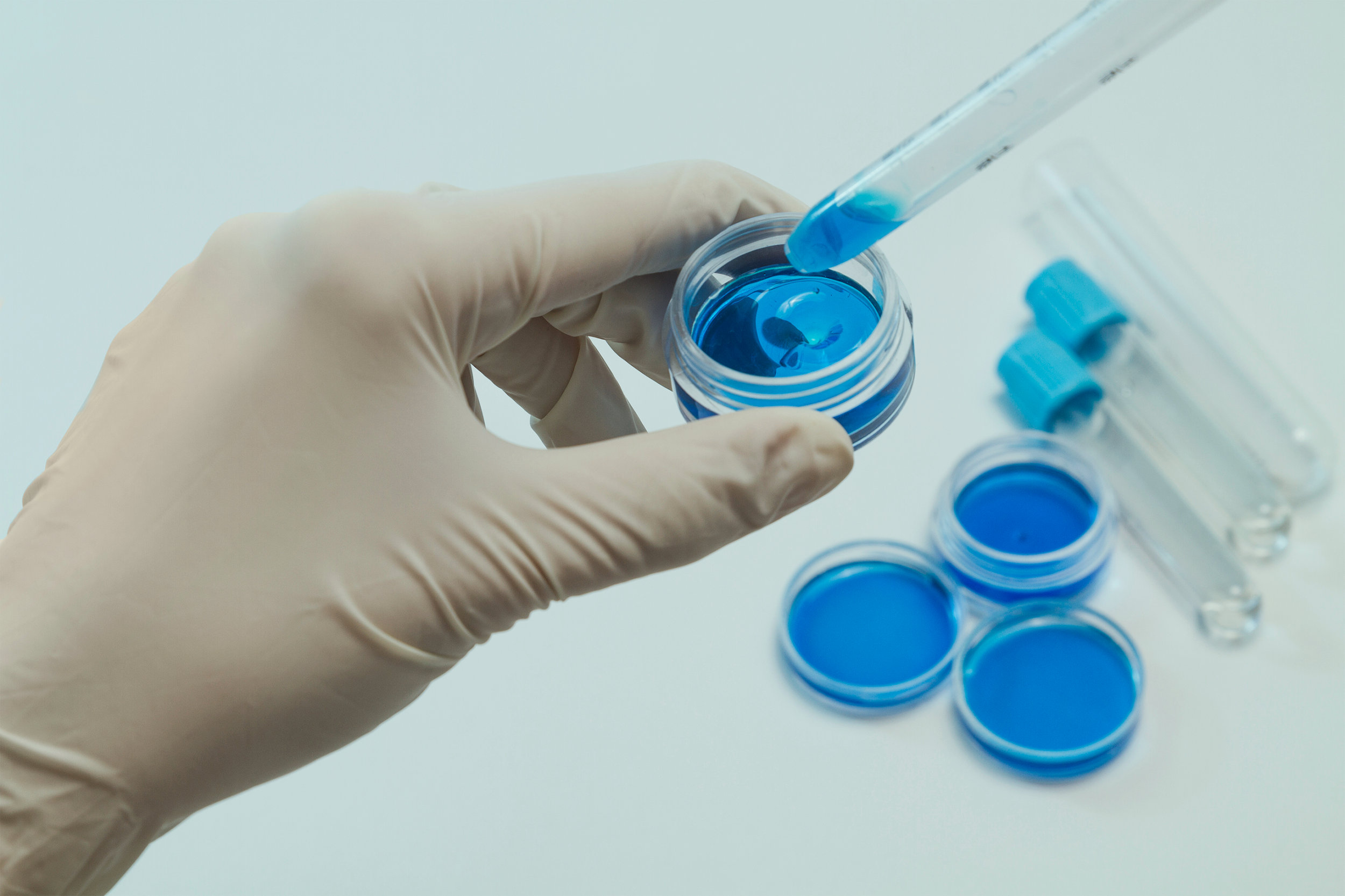 A PICTURE ALWAYS REINFORCES THE CONCEPT
Images reveal large amounts of data, so remember: use an image instead of long texts
A PICTURE IS WORTH A THOUSAND WORDS
IN DEPTH
02
You could enter a subtitle here if you need it
IN DEPTH
01
03
02
JUPITER
SATURN
MARS
It’s the biggest planet in our Solar System and the fourth-brightest object in the sky
Yes, this is the ringed one. It’s a gas giant, composed mostly of hydrogen and helium
Mars is actually a cold place. It’s full of iron oxide dust, giving the planet its reddish cast
IN DEPTH
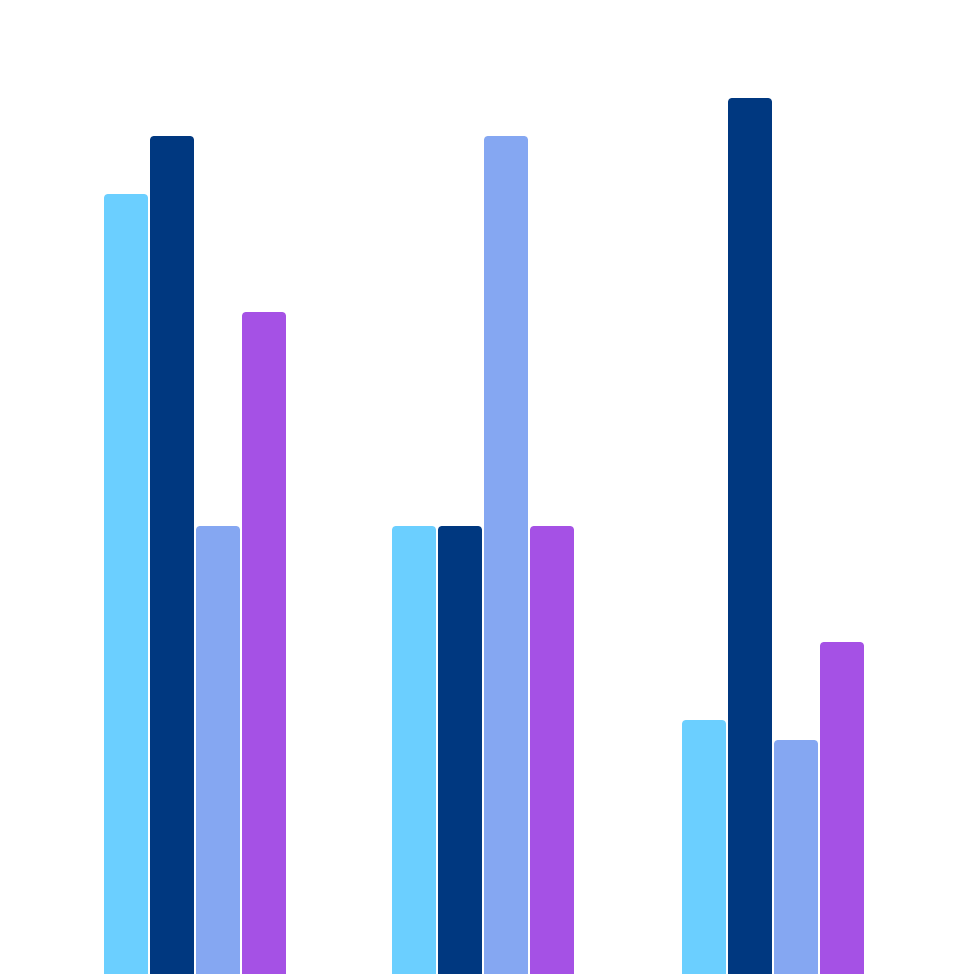 MERCURY
MARS
Mercury is the closest planet to the Sun
Despite being red, Mars is actually a cold place
VENUS
NEPTUNE
Venus has a beautiful name, but it’s terribly hot
Neptune is the farthest planet from the Sun
2013
2015
2018
SECTOR NEWS
VENUS
MERCURY
Venus has a beautiful name, but it’s terribly hot
Mercury is the closest planet to the Sun
NEPTUNE
MARS
Despite being red, Mars is actually a cold place
Neptune is the farthest planet from the Sun
SATURN
JUPITER
It’s the biggest planet in our Solar System
Saturn is the ringed one and a gas giant
IN BRIEF
You could enter a subtitle here if you need it
03
IN BRIEF
This is an item on your list
This is an item on your list
This is an item on your list
This is an item on your list
This is an item on your list
This is an item on your list
This is an item on your list
This is an item on your list
PARTICIPANT REVIEWS
“Mercury is the closest planet to the Sun”
“Despite being red, Mars is a cold place”
—EMILIO BAIRD
—LANE SHARPE
“Saturn is the ringed one and a gas giant”
“Venus is the second planet from the Sun”
—WOODROW FOX
—ANIYAH DOTSON
AWESOME WORDS
NEWS
VENUS
Venus has a beautiful name and is the second planet from the Sun. It’s hot, even hotter than Mercury
MARS
Despite being red, Mars is a cold place. It’s full of iron oxide dust, which gives the planet its reddish cast
SATURN
Yes, Saturn is the ringed planet. It’s a gas giant, composed mostly of hydrogen and helium
OUR NUMBERS
OUR LOCATIONS
MARS
Despite being red, Mars is a cold place
MERCURY
Mercury is the closest planet to the Sun
SATURN
Saturn is the ringed planet and a gas giant
04
WELCOME
You could enter a subtitle here if you need it
WELCOME
JULIA LARA
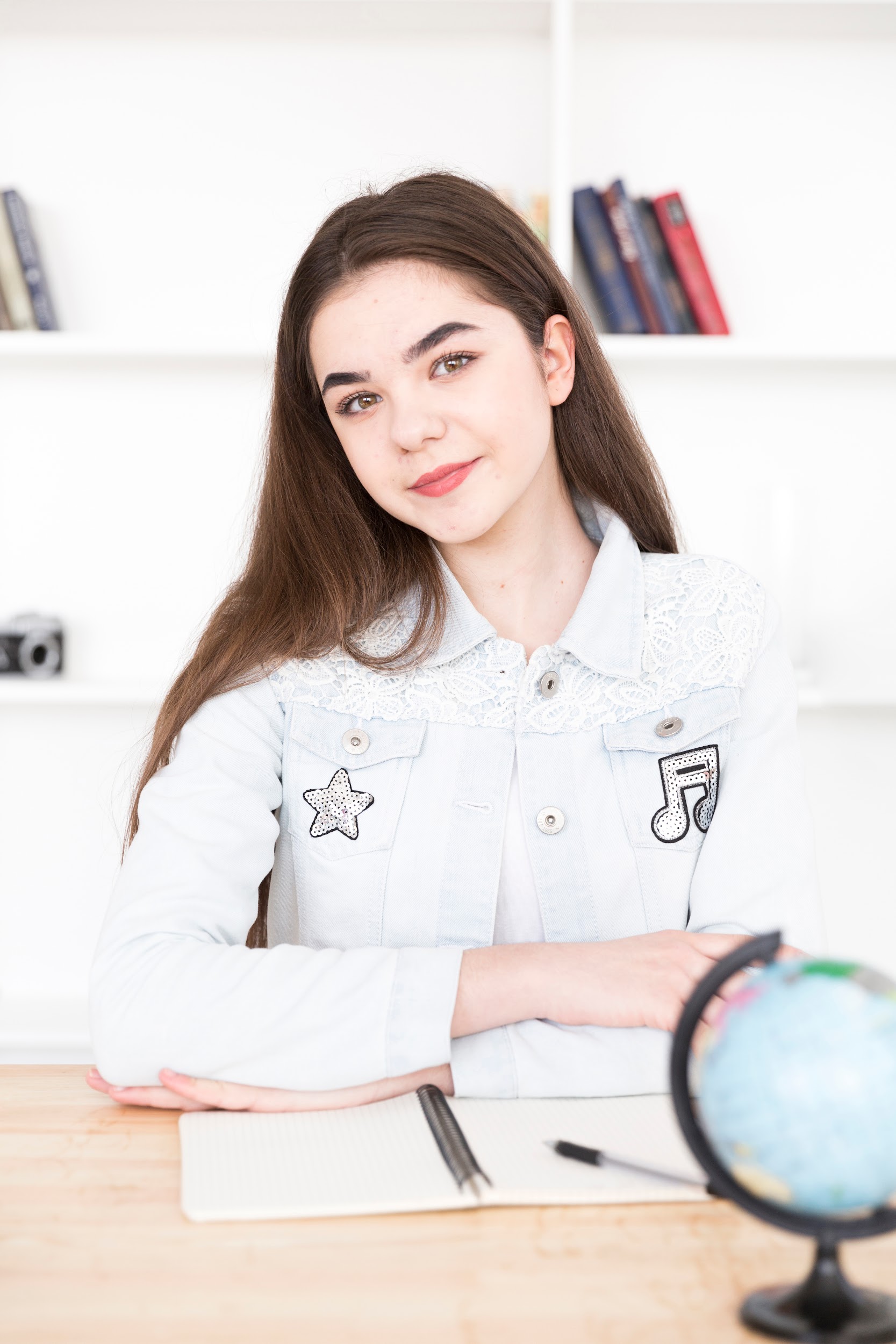 You can replace the image on the screen with your own
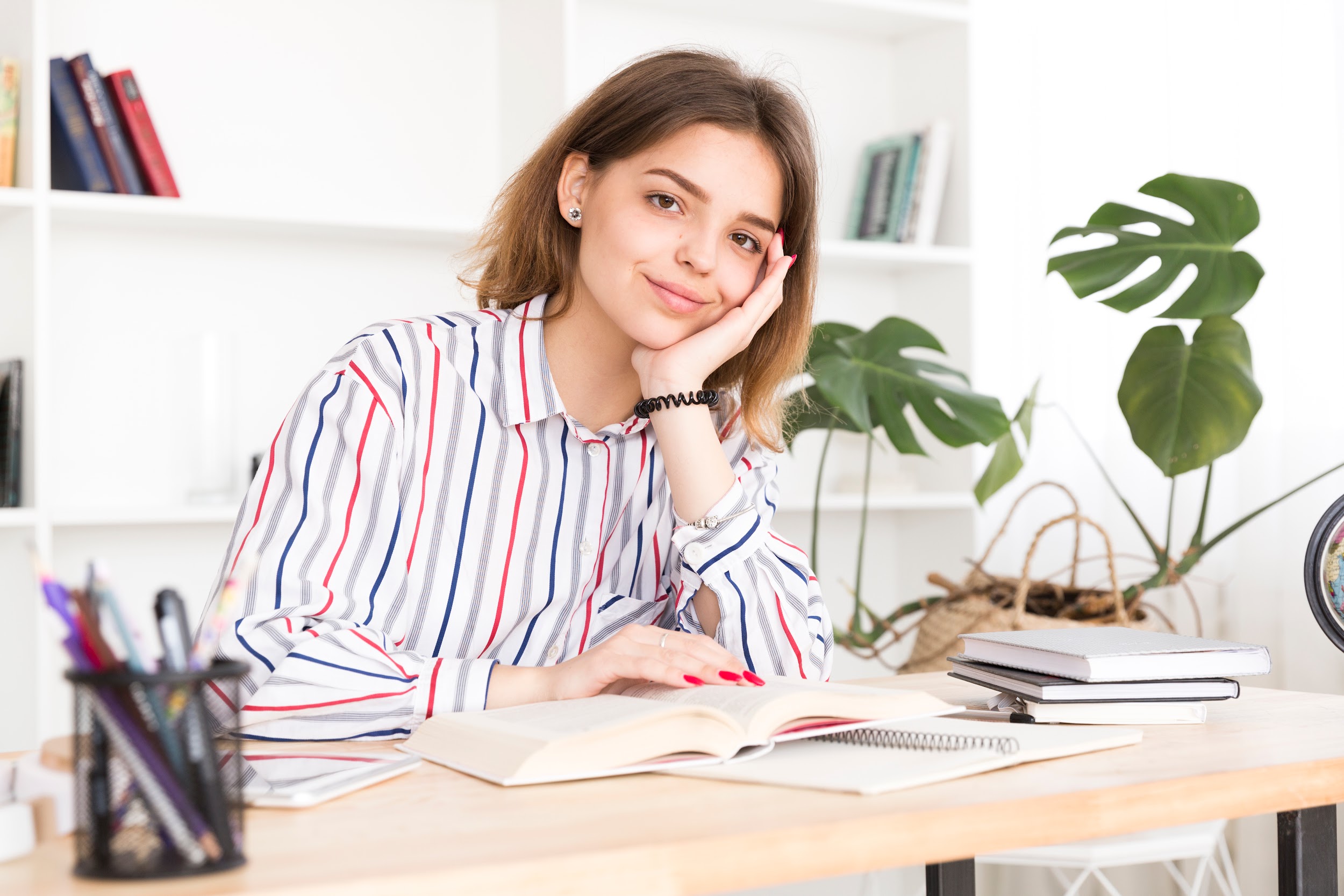 HELENA PATTERSON
You can replace the image on the screen with your own
05
EVENTS
You could enter a subtitle here if you need it
REVIEW OF PAST EVENTS
SATURN
NEPTUNE
Saturn is the ringed one and a gas giant
It’s the farthest planet from the Sun
02
01
03
04
05
JUPITER
MERCURY
VENUS
It’s the biggest planet of them all
Mercury is the closest planet to the Sun
It’s the second planet from the Sun
UPCOMING EVENTS
MERCURY
VENUS
MARS
Mercury is the closest planet to the Sun
Venus is the second planet from the Sun
Despite being red, Mars is actually a cold place
JUNE 23
APRIL 12
MAY 04
SNEAK PEEK
You can replace the images on the screen with your own work. Just delete these ones and add yours
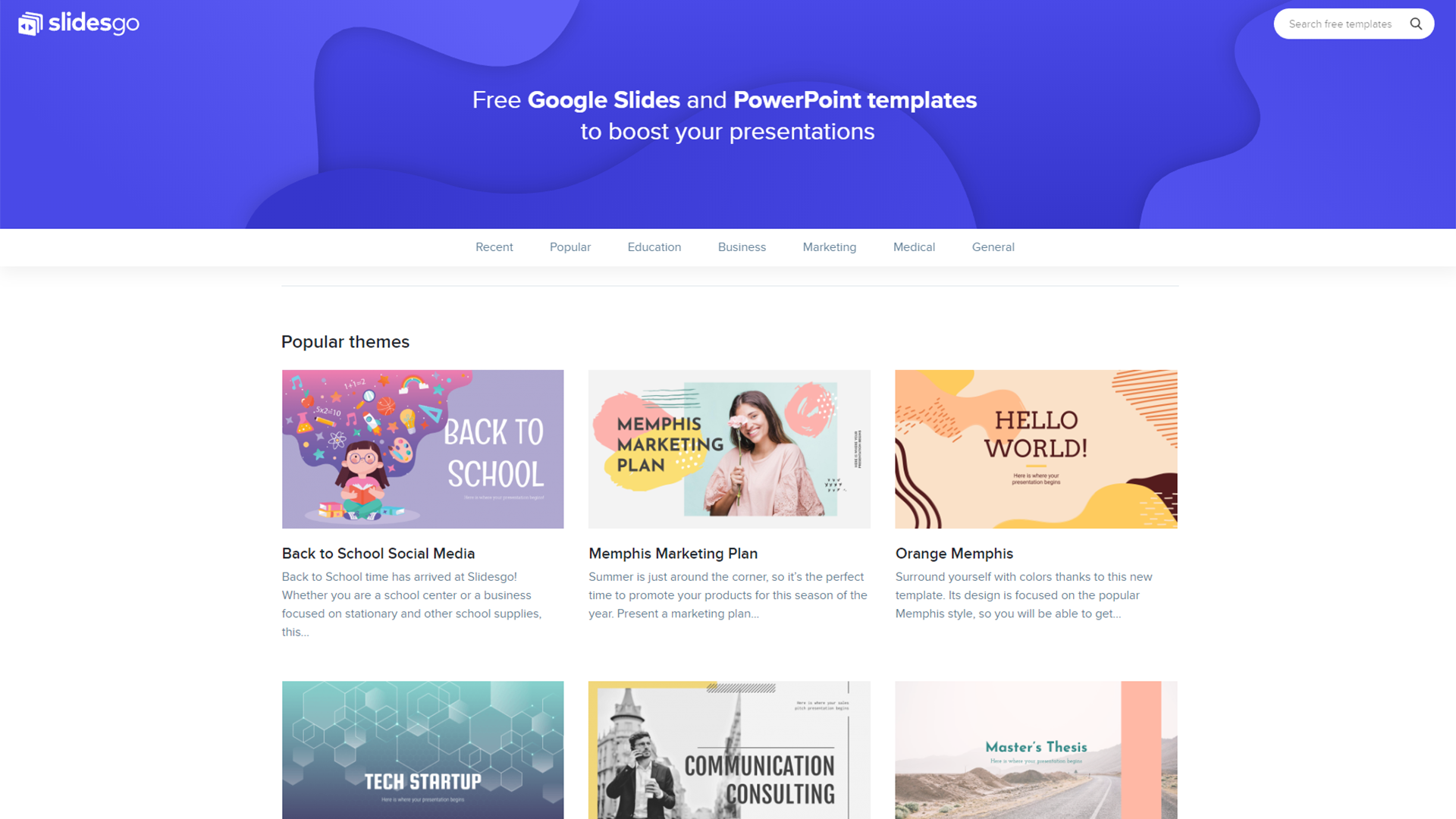 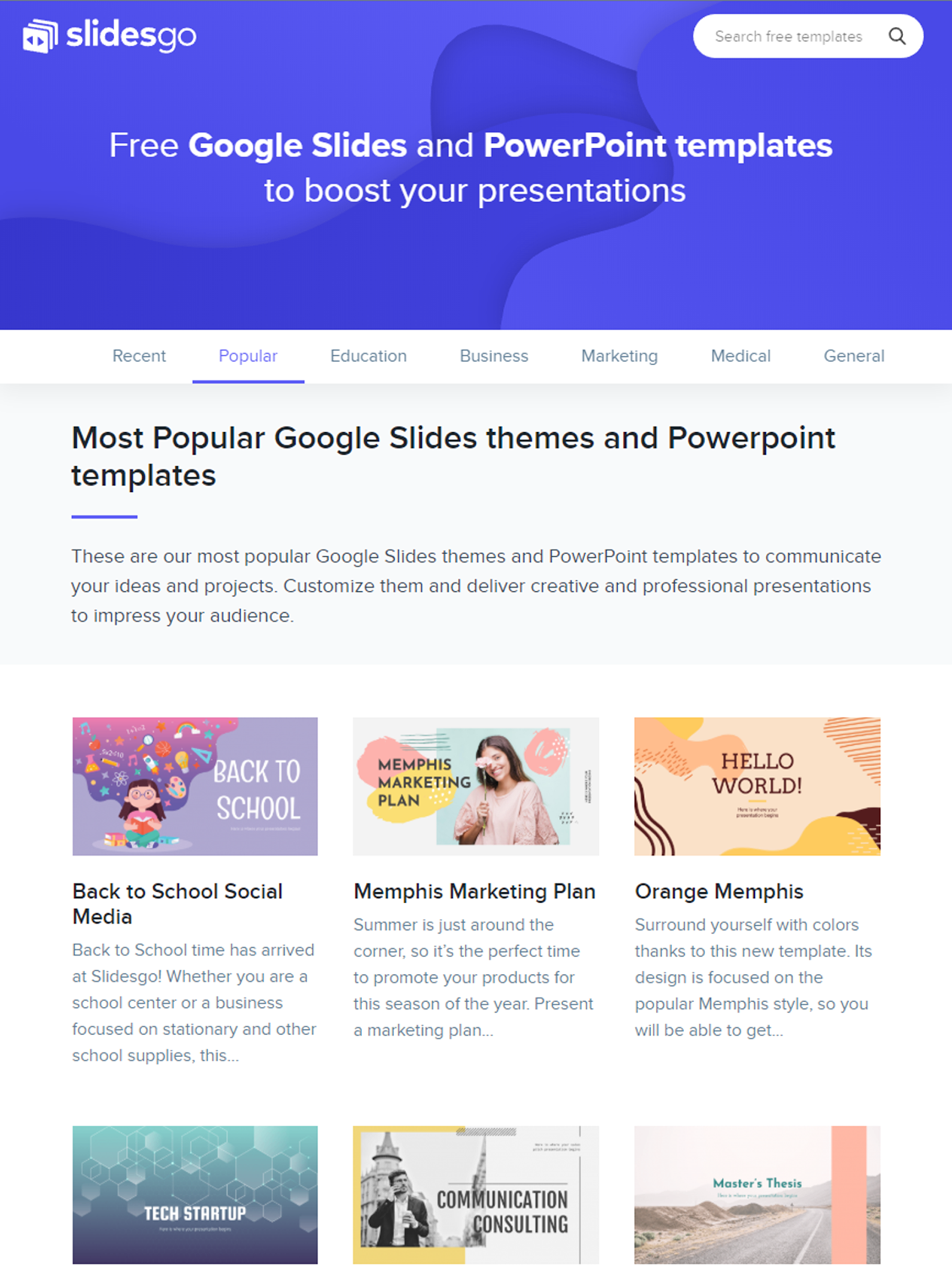 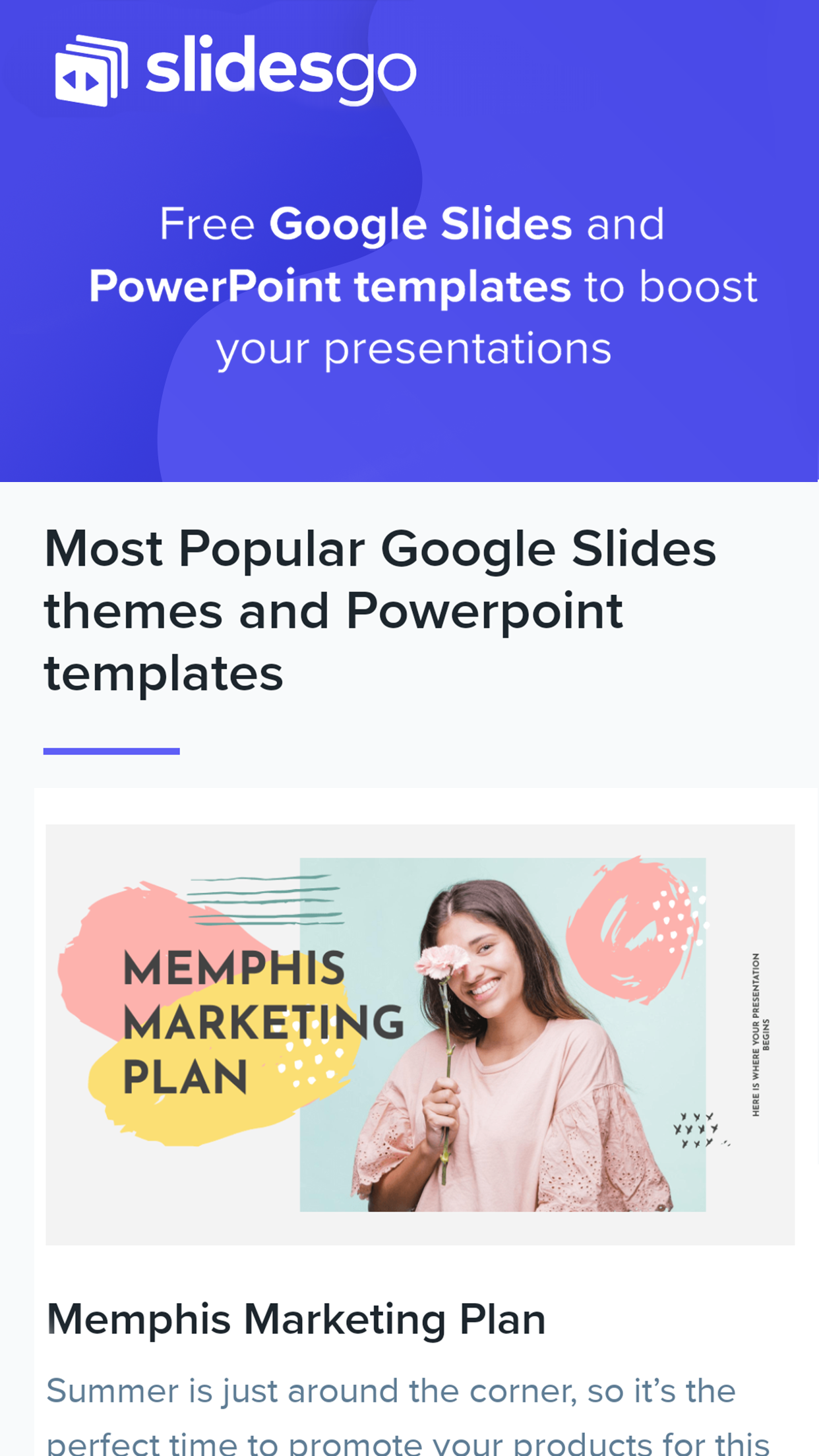 THANKS
Do you have any questions?

youremail@freepik.com 
+91  620 421 838 
yourcompany.com
Please keep this slide for attribution
CHEMISTRY ICONS
ALTERNATIVE RESOURCES
RESOURCES
Did you like the resources on this template? Get them for free at our other websites.

PHOTOS
Female student sitting with book and smiling
Teenage student sitting at table in classroom
Modern microscope in laboratory
Scientist making test in laboratory
VECTORS
Abstract science background
Chemistry test tubes
Flat chemistry background
Flat chemistry laboratory with flasks
Flat chemistry background
Flat chemistry background II
Instructions for use (free users)
In order to use this template, you must credit Slidesgo by keeping the Thanks slide.
You are allowed to:
Modify this template.
Use it for both personal and commercial purposes.
You are not allowed to:
Sublicense, sell or rent any of Slidesgo Content (or a modified version of Slidesgo Content).
Distribute this Slidesgo Template (or a modified version of this Slidesgo Template) or include it in a database or in any other product or service that offers downloadable images, icons or presentations that may be subject to distribution or resale.
Use any of the elements that are part of this Slidesgo Template in an isolated and separated way from this Template.
Delete the “Thanks” or “Credits” slide.
Register any of the elements that are part of this template as a trademark or logo, or register it as a work in an intellectual property registry or similar.
For more information about editing slides, please read our FAQs or visit Slidesgo School:
https://slidesgo.com/faqs and https://slidesgo.com/slidesgo-school
Instructions for use (premium users)
In order to use this template, you must be a Premium user on Slidesgo.
You are allowed to:
Modify this template.
Use it for both personal and commercial purposes.
Hide or delete the “Thanks” slide and the mention to Slidesgo in the credits.
Share this template in an editable format with people who are not part of your team.
You are not allowed to:
Sublicense, sell or rent this Slidesgo Template (or a modified version of this Slidesgo Template).
Distribute this Slidesgo Template (or a modified version of this Slidesgo Template) or include it in a database or in any other product or service that offers downloadable images, icons or presentations that may be subject to distribution or resale.
Use any of the elements that are part of this Slidesgo Template in an isolated and separated way from this Template.
Register any of the elements that are part of this template as a trademark or logo, or register it as a work in an intellectual property registry or similar.
For more information about editing slides, please read our FAQs or visit Slidesgo School:
https://slidesgo.com/faqs and https://slidesgo.com/slidesgo-school
Fonts & colors used
This presentation has been made using the following fonts:
Teko
(https://fonts.google.com/specimen/Teko)

Hind Vadodara
(https://fonts.google.com/specimen/Hind+Vadodara)
#e6f0ef
#6bcfff
#003880
#85a7f2
#a551e5
Use our editable graphic resources...
You can easily resize these resources, keeping the quality. To change the color, just ungroup the resource and click on the object you want to change. Then, click on the paint bucket and select the color you want. Don’t forget to group the resource again when you’re done.
FEBRUARY
JANUARY
MARCH
APRIL
PHASE 1
Task 1
FEBRUARY
MARCH
APRIL
MAY
JUNE
JANUARY
Task 2
PHASE 1
Task 1
Task 2
PHASE 2
Task 1
Task 2
...and our sets of editable icons
You can resize these icons, keeping the quality.
You can change the stroke and fill color; just select the icon and click on the paint bucket/pen.
In Google Slides, you can also use Flaticon’s extension, allowing you to customize and add even more icons.
Educational Icons
Medical Icons
Business Icons
Teamwork Icons
Help & Support Icons
Avatar Icons
Creative process Icons
Performing Arts Icons
Nature Icons
SEO & Marketing Icons
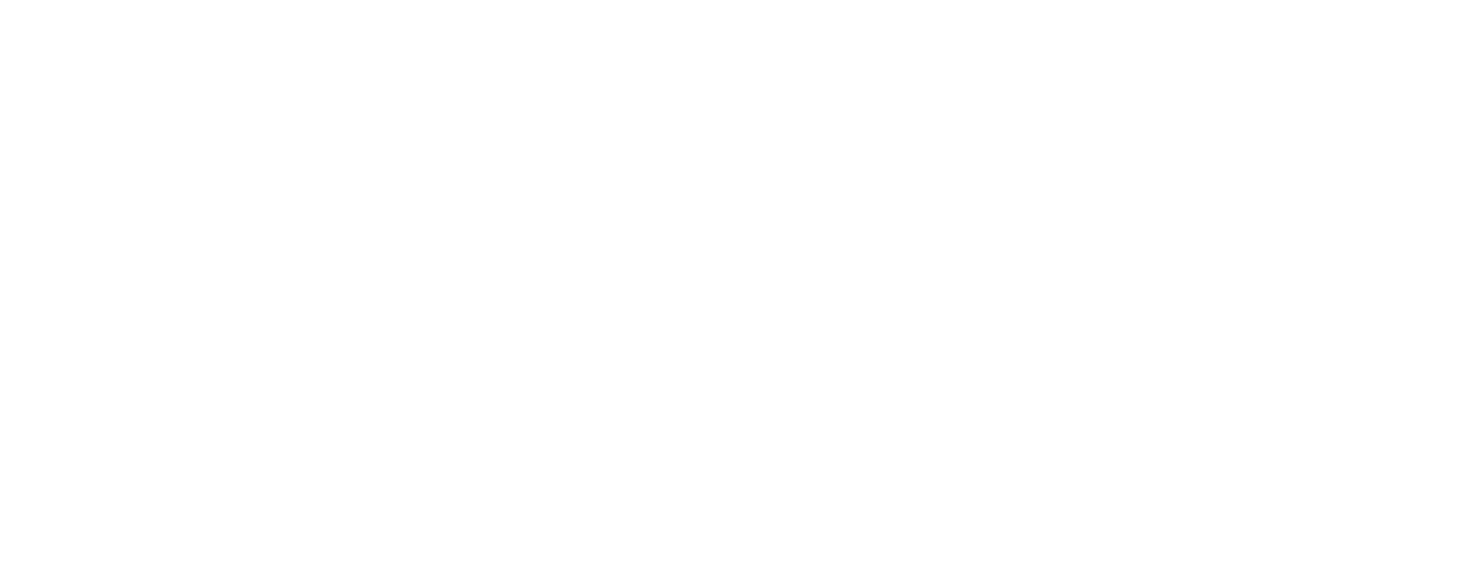